Храмовая архитектура
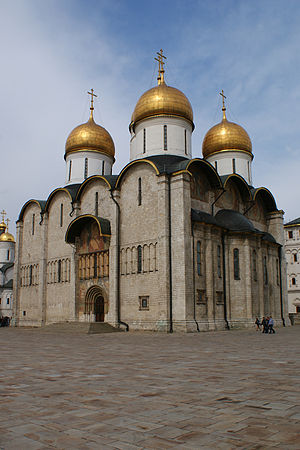 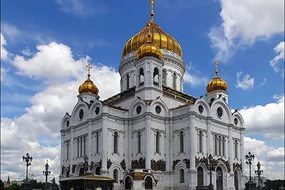 [Speaker Notes: Знакомство детей с храмовой архитектурой начинаю с небольшой загадки:
Этот дом -  не просто дом:
Он красивый и с крестом.
Золотые купола,
Звонкие колокола!
Можно ли представить себе современный русский город, село без храма? Где бы не расселился русский народ, на том месте сразу же возводился православный храм. Храм – это дом Божий, дом молитвы.]
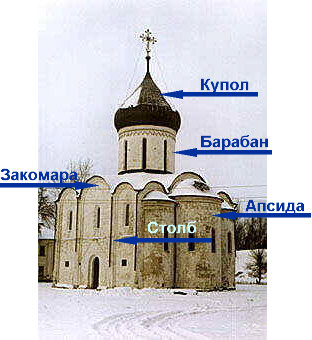 Строение храма
Храм - архитектурное сооружение, предназначенное для совершения богослужений и религиозных обрядов.
[Speaker Notes: Храмы строили в самых красивых местах. В центре города на самом высоком и красивом месте, посреди большой площади строили собор – главный храм. 
По внешнему виду храм отличается от других сооружений. Изучая на занятиях русских святых, воинов – богатырей, мы сравниваем храмы с образом богатыря. Крепкие стены храма -  как крепкие плечи богатырей, купола – шлемы. Две опоры и перекинутая между ними каменная дуга - это арка. Если  несколько арок поставить вплотную друг за другом, образуют стены и свод. Наружу здания своды выходят полукружиями – это закомары. Над стенами храма высится глава. Её венчает купол, который по форме напоминает пламя свечи. Окна служат для того чтобы в храм проникал свет. Дверь обычно очень массивная.]
Форма  купола
Шатровый  купол
Луковичный купол
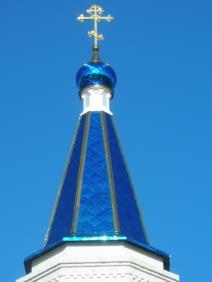 Вероятно техническими трудностями вызвана замена в деревянных храмах куполов шатровыми завершениями.
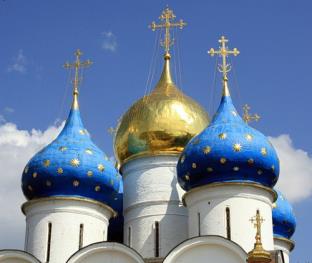 Форма луковицы - символ пламени свечи, обращающий нас к словам Христа: "Вы - свет миру".
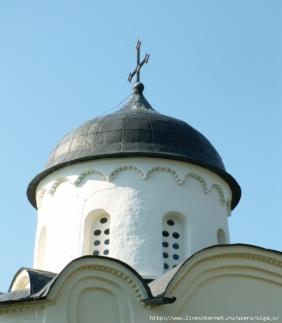 Шлемовидный  купол
Шлемовидная форма напоминала о воинстве, о духовной брани, которую ведет Церковь с силами зла и тьмы.
[Speaker Notes: Купала храмов бывают различные.  Луковичной формы – похож на луковицу, шлемообразная форма – как шлем богатыря, самый древний – шатровой формы, похож на шатер. Купол имеет симметричную форму и рисуется, как и все симметричные предметы, от середины.
Купол — это как пламя горящей свечи, недаром издревле наши предки старались даже в самые тяжелые времена золотить кресты и купола храмов. По цвету купола также можно определить, кому посвящен храм. Посколькузолото символизирует Небесную Славу, то купола золотятсяу храмов, посвященных Христу и двунадеся́тым праздникам.
Купола синие со звездами являются свидетельством того, что храм над которым они воздвигнуты посвящен Богородице, потому что звезда напоминает о рождении Христа от Девы Марии. Храмы с зелеными куполами посвящалисьПресвятой Троице, потому что зеленый – цвет Святого Духа. Храмы, посвященные святым, увенчивались как зелеными, так и серебряными куполами.]
Колокольня или звонница
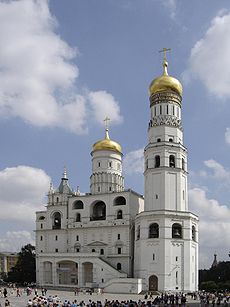 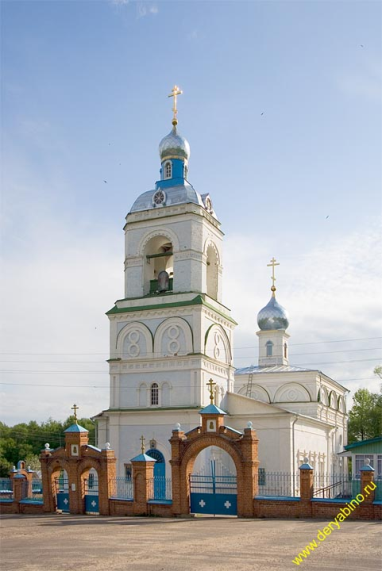 Ильинская церковь 
с. Воскресенки Ступинского района
Колокольня Ивана Великого в Москве, XVI—XVII вв.
Покровская церковь. с.Ситне – Щелканово
Ступинского района
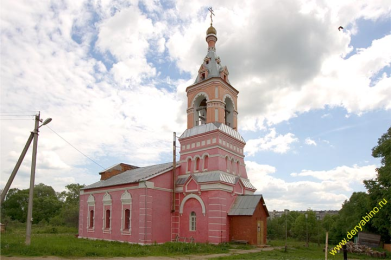 [Speaker Notes: Над в ходом в храм, а иногда рядом с храмом, строится колокольня или звонница, т.е. башня, на которой висят колокола. Звон в один колокол называется «Благовест» (т.е. радостная весть). Несколько одновременно звонящих колоколов называется «трезвон». Торжественный звон во все колокола называется «перезвон2. звон колоколов по поводу печального события называется «перебор».]
Рисуем храмы.
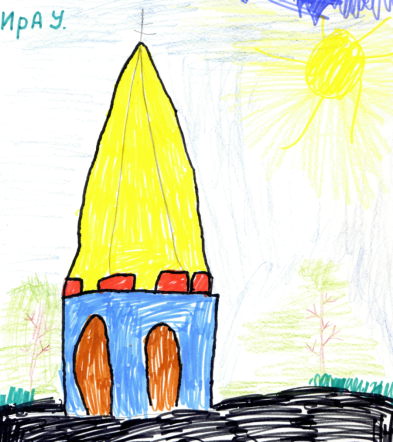 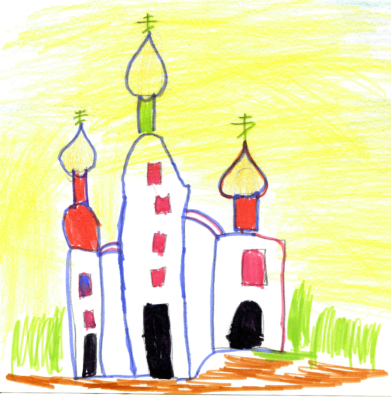 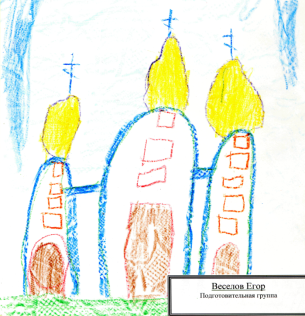 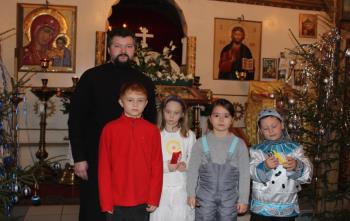 Лепим колокольчики.
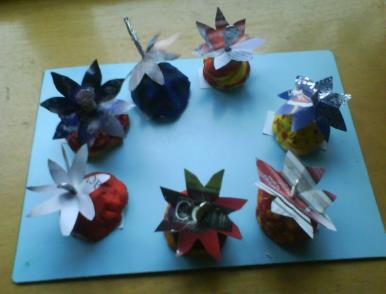 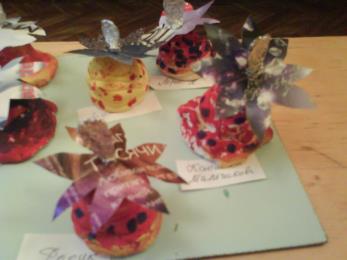 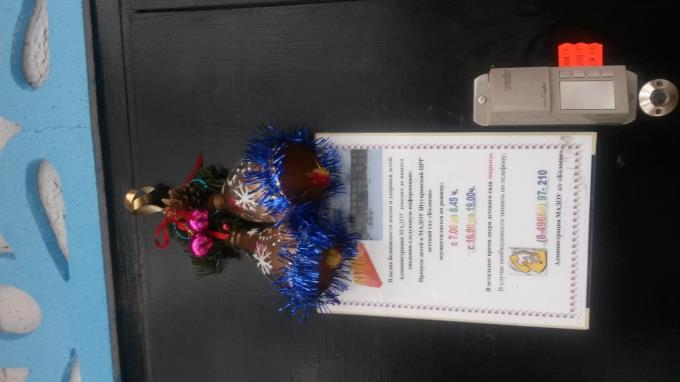 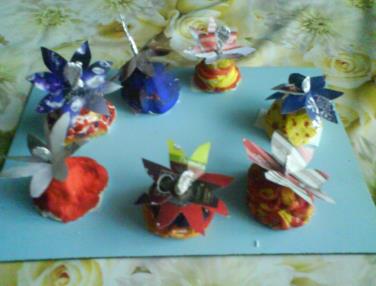 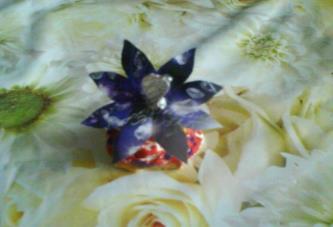 Строим храмы.
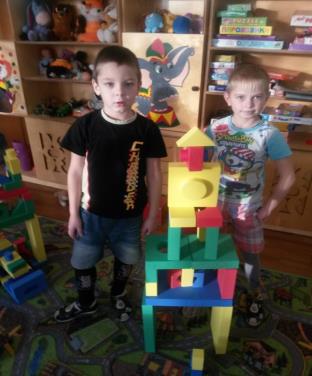 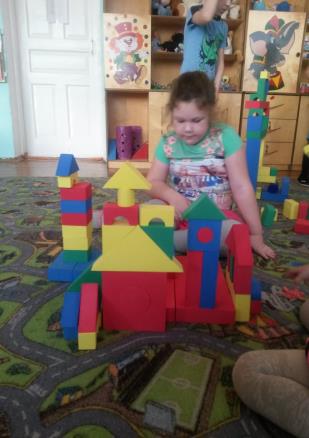 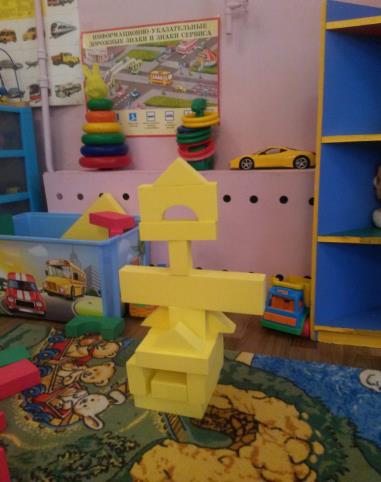 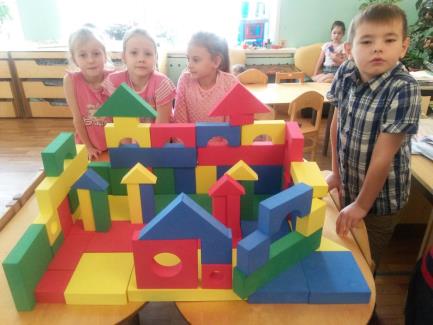 Знакомимся с храмами 
Ступинского района.
Казанская церковь с. Киясово
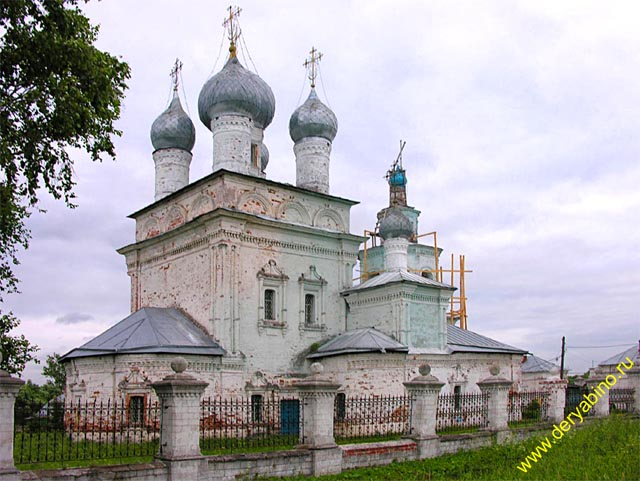 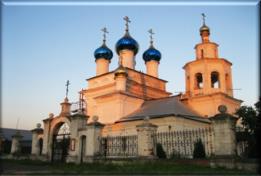 [Speaker Notes: Церковь была построена в 1701 году. С 1962 – по 1990 годы храм был закрыт. За это время были уничтожены иконостасы, иконы и внутреннее убранство храма. Сейчас храм восстановлен.]
Рождество – Богородицкая церковь
с. Ивано – Теремец.
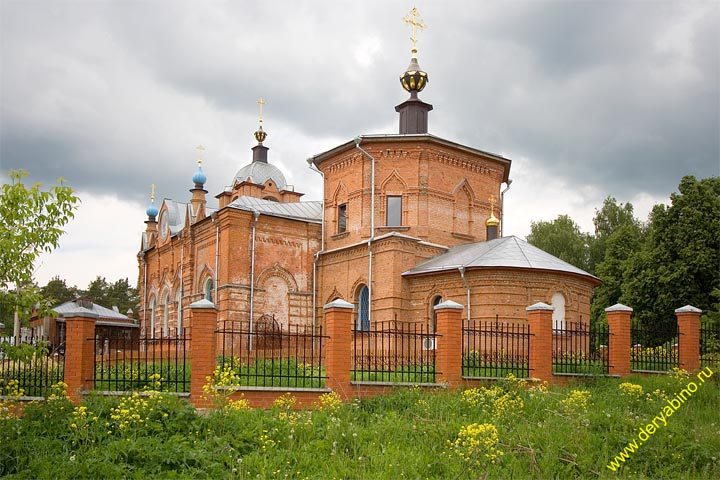 [Speaker Notes: В честь победы над татарами и был построен храм во имя Рождества Пресвятой Богородицы. В документах сказано, что церковь была заложена приказом Ивана Грозного в честь павших русских воинов. Первоначально храм был деревянный и похожий на терем. Отсюда и пошло название Иван – Теремец.]
Рисуем храм.
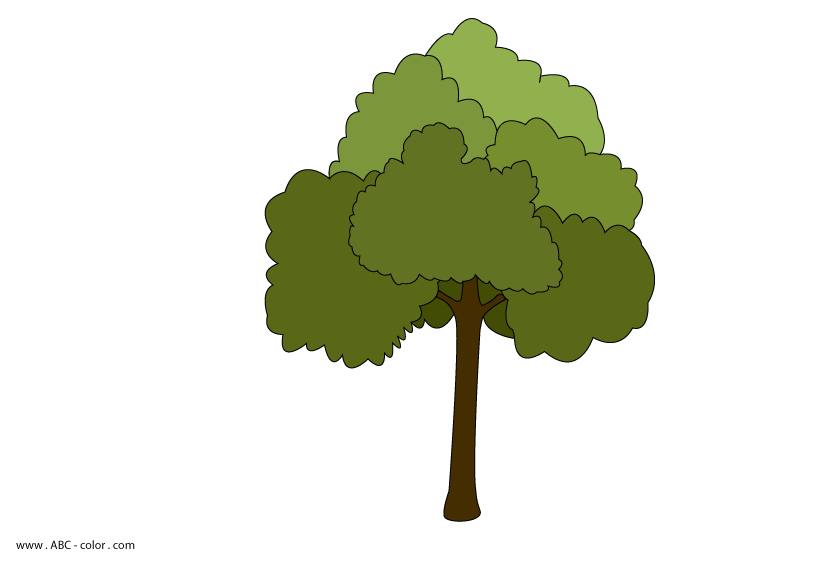 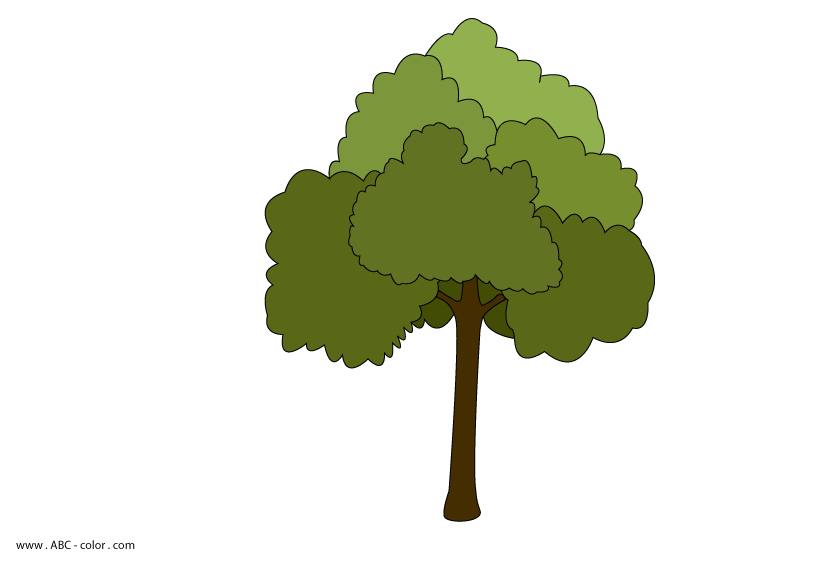